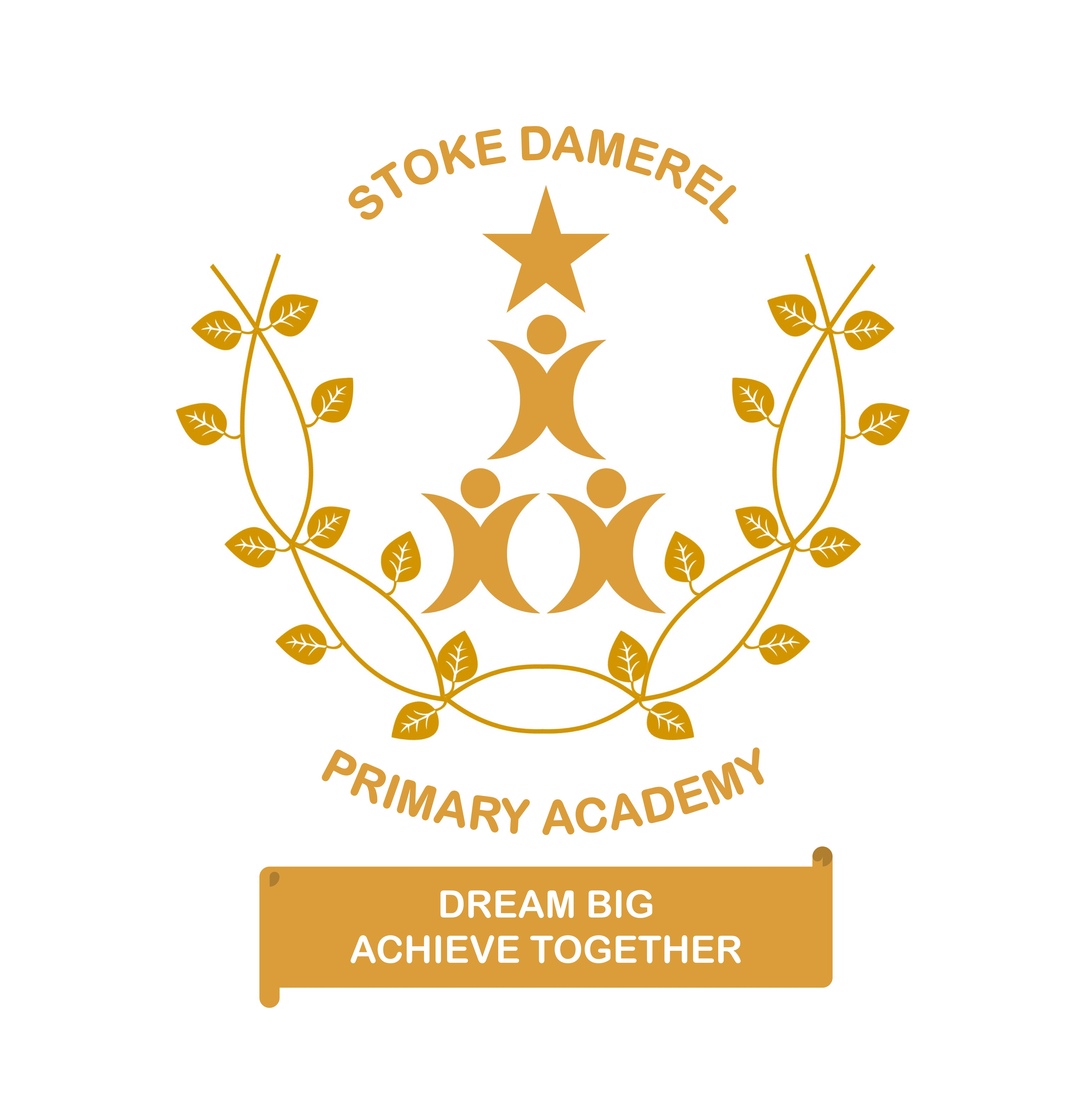 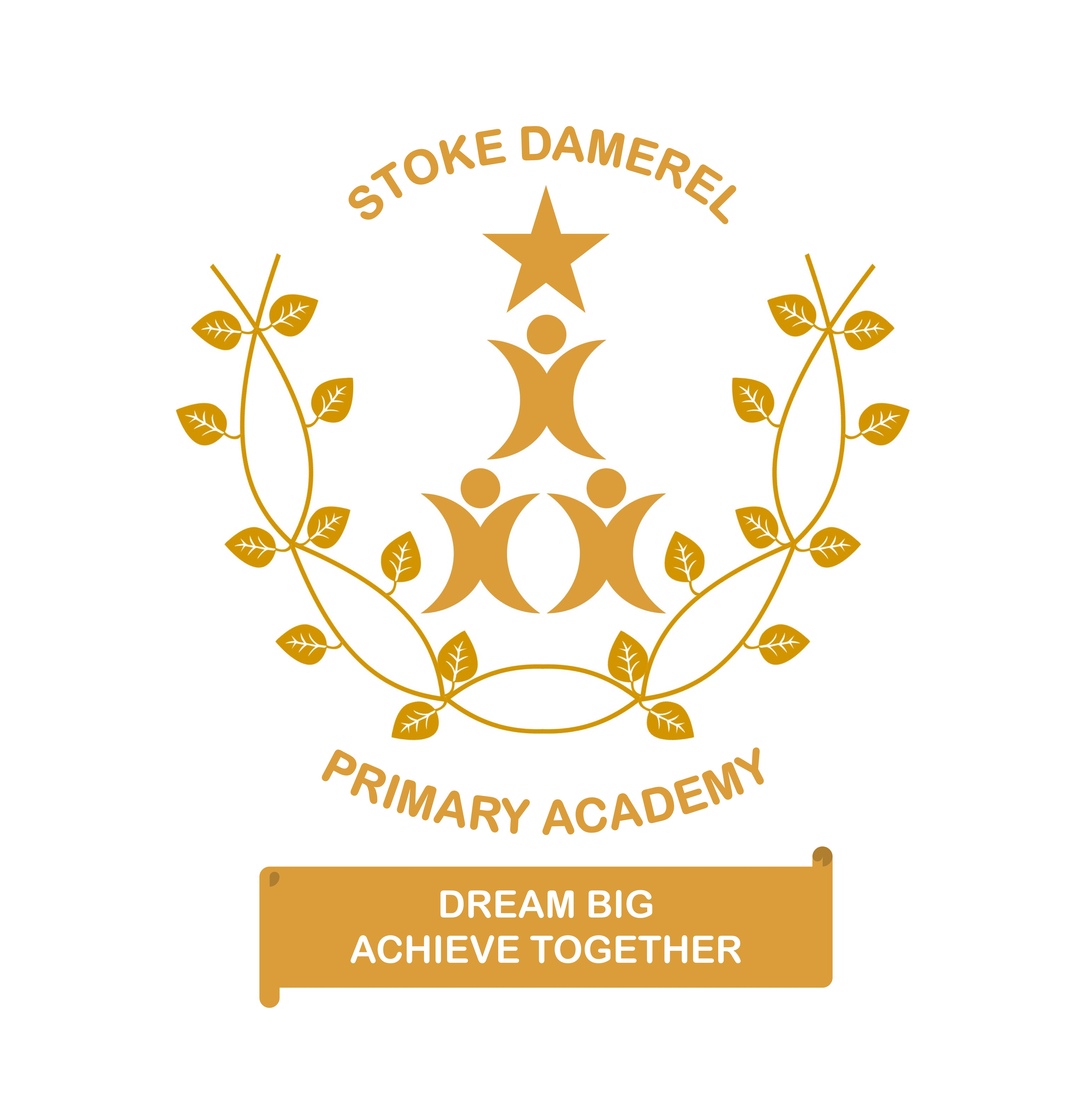 Weekly Core subject homework
Reading
www.readingeggs.co.uk 
1 comprehension task a week (or SATs revision task).
Set on each Friday.

Mathematics:
www.Mathletics.com 
3 tasks a week based on our current maths work. Set on each Friday.

www.ttrockstars.com 
Practise your timestables set by your teacher. Weekly scores updated in each class and ‘class of the week’ awarded in assembly!

Spelling
10 Weekly spellings and 10 revision spellings.
Sent home on Friday with the children and posted on the website. Tested in class the next week.
English
Create a written advert to accompany the baked good you created in the DT task/ one that you researched.
Computing
Use the internet to research creative ways that charities are trying to end food poverty in the UK.
Design Technology
Research a baking recipe and create a masterpiece. Make sure you take a note of the processes involved.
Bake it / Full Power

Year 6
Spring 1
International
Create a poster detailing the benefits countries can experience when they have full access to electricity. How does it make your lives easier/ more enjoyable?
Science
Create a concept cartoon to show the process of either condensation or evaporation.
History
Research a scientist who made a significant contribution to the development of electricity.
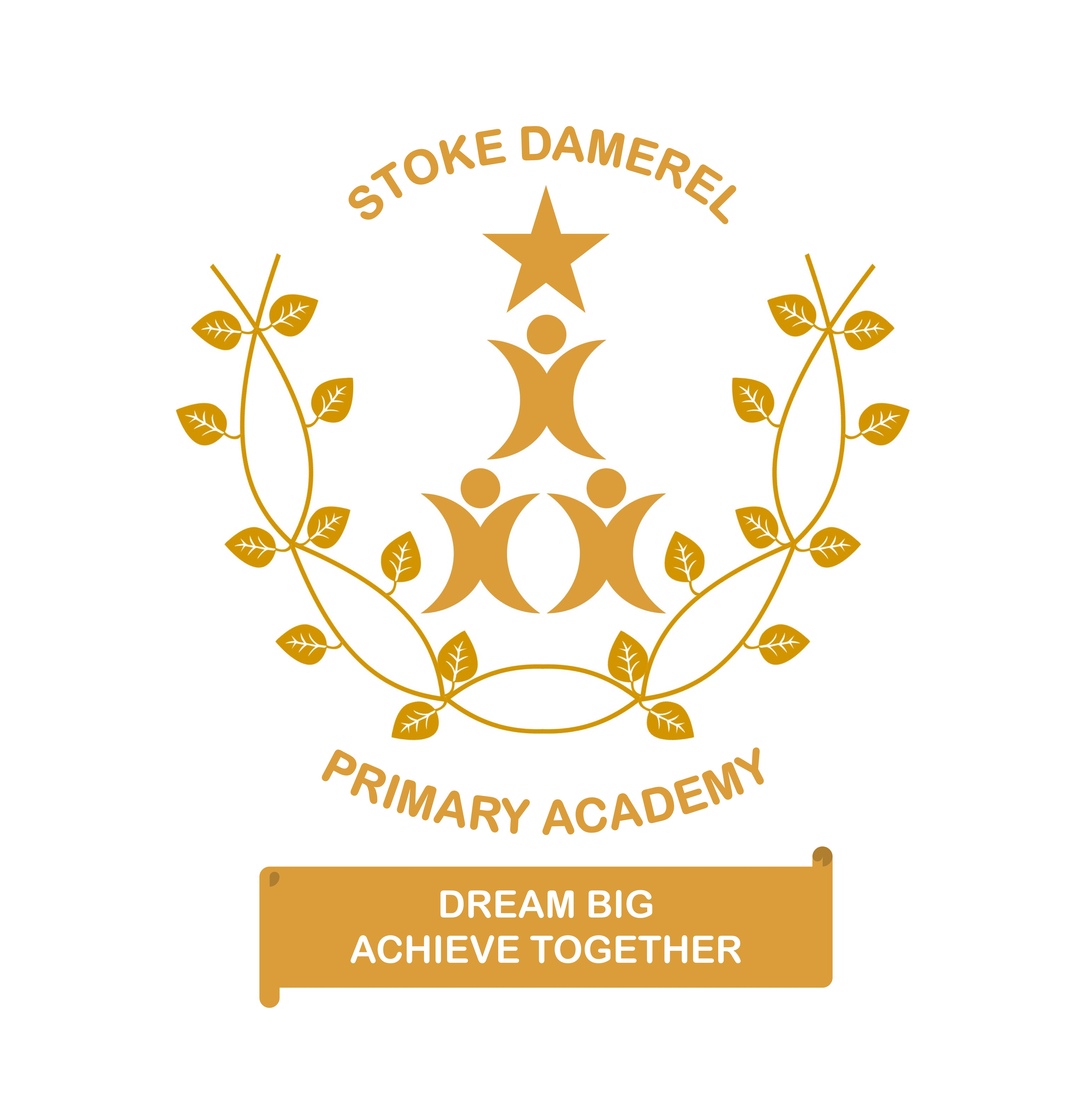 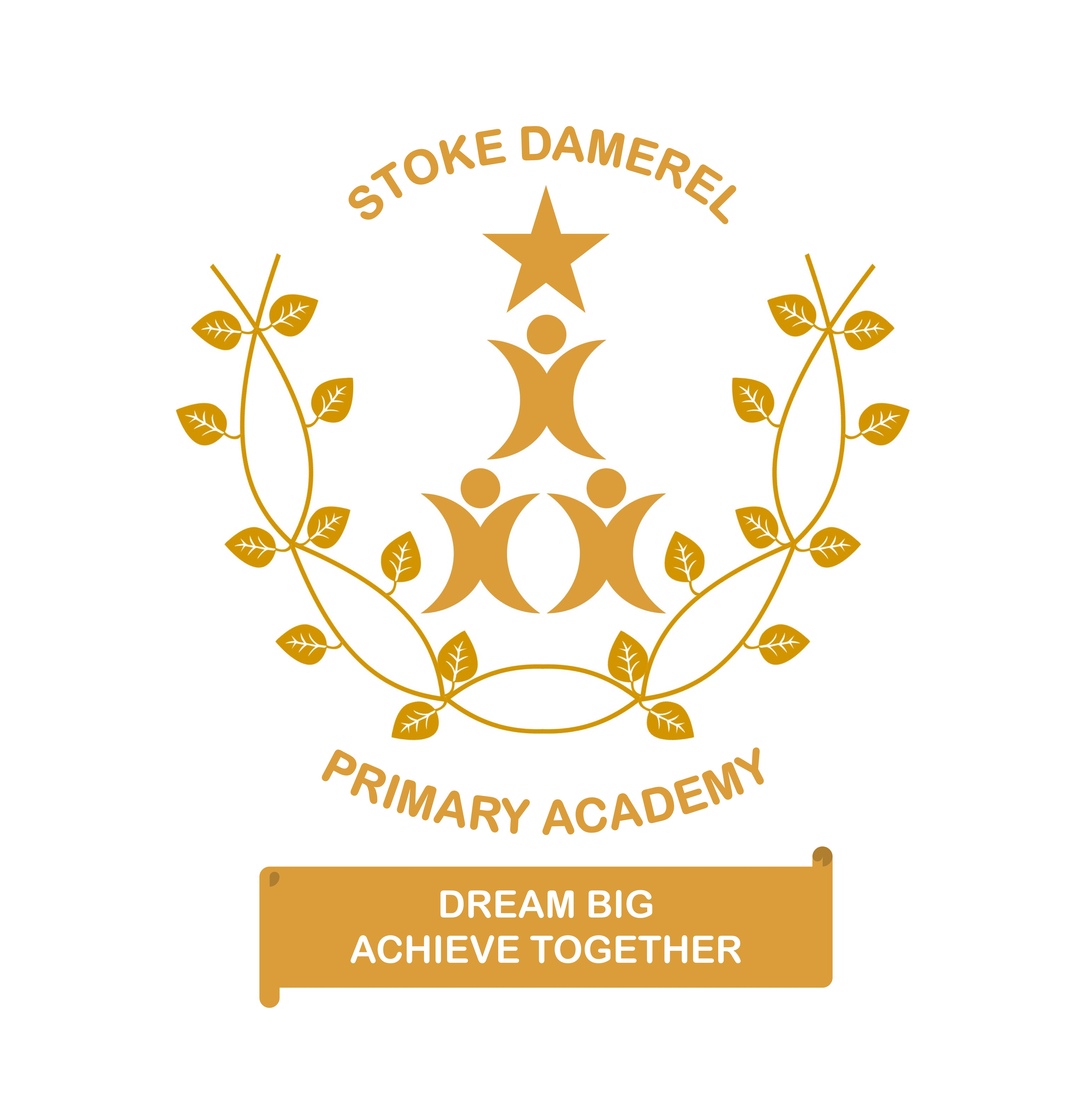 Don’t forget to read for 20 minutes each day!
I.P.C
Bake it! – We will be learning about the properties of materials and what is soluble and insoluble. We will also discuss reversible and irreversible changes. 
Full Power – We will look at how electricity works and different types of circuits.
Physical Education
Social
I help organise roles and responsibilities and can guide a small group through a task.

I cooperate well with others and give helpful feedback.
Writing
Based on Clockwork by Phillip Pullman
Retelling part of a story.
Explanation text about how a mechanism works.
Based on Dark Sky Park by Phillip Gross
Persuasive writing about Dark Sky Parks.
Poetry
About this unit:

Our two IPC units will be heavily Science based this term with lots of hands on experiences for the children to learn from.
Jigsaw
Dreams and goals – Children will explore their personal and academic dreams and goals for the future.
Religious Education
What does in mean to be a Muslim in Britain today? 
Children will exploring the faith of Islam and how the religion is followed in a modern and multicultural British society.
Maths
Percentages
Algebra.
Perimeter, area and volume.
Reading
Clockwork by Phillip Pullman.
Wizard of Oz by Frank L. Baum
War of the Worlds by H.G. Wells.
Who Let the Gods Out! Maz Evans
Computing
We are Programmers.
We will be exploring how games are coded and programmed to work in the ay they do. We will then be using Scratch to create our own simple games.